Los Olivos Community Services District
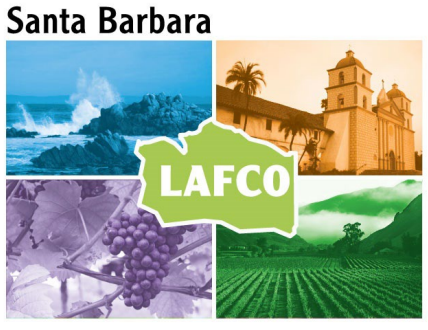 Tom Fayram, President
Guy Savage, General Manager

October 5, 2023
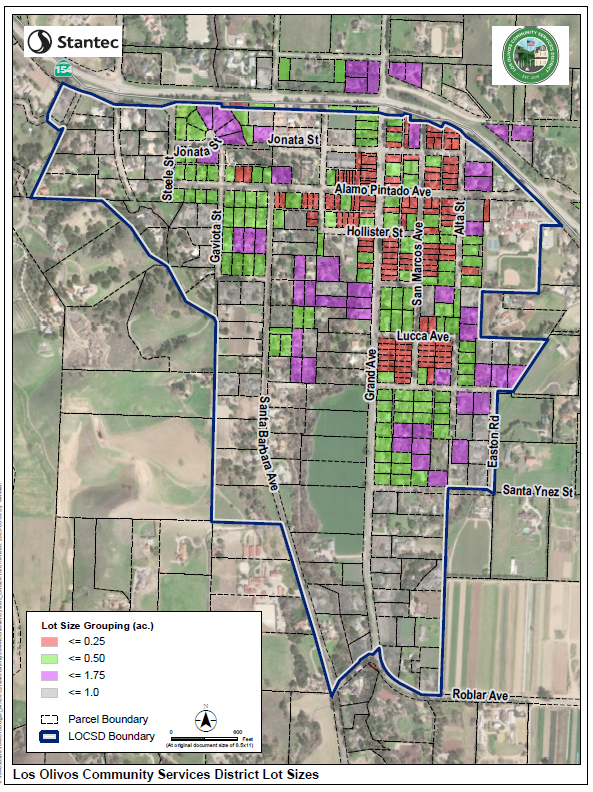 THE DISTRICT
376 Parcels
~40 Commercial~336 Residential

Annual Budget
(FY 2023-24) $227,650
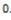 1974 – 
Special Problems    Area designation
Los OlivosSpecial Problems Area
2003 – County Septic to Sewer Study
2010 – Los Olivos WWMP
2013 – Draft Eng. Report ($11.2M)
2021 - 30% Design Gravity / MBR $47.8M
2022 – 2 Monitoring Wells
2016 – Prelim Eng. Report ($20.9M)
2018 – LOCSD formed
Today
[Speaker Notes: Lots of technical studies and documents produced to further options and approaches30% design
Monitoring plan
Basis of Design
Rubric]
Community Input for Successful Prop 218
Focus on (prioritized order):
Cost (Construction and O&M)
Ownership (District / Individual)
Plant Location (Siting)
No Growth Inducement
Odors
Viewshed Impacts


Underlying assumption that solution meets regulatory requirements and fixes groundwater issues
30% Design DocumentsGravity fed collection + MBR treatment Option
*Does not include laterals from homes, septic system removal
$125,000 per parcel, PLUS: laterals, removal of existing septic system, effluent disposal
[Speaker Notes: 2013 AECOM Preliminary Engineering Report put the total cost at $11.2M (23%) of latest estimate or $29,200 per parcel. Latest estimates over 4x as high.
2016 Update to PER put costs at $20.9M or $54,500 per parcel, still less than ½ of current estimates.]
What are we doing now?
Focus on collection
Gravity
Effluent Sewer (STEP)
Advanced On-site

Additional monitoring wells
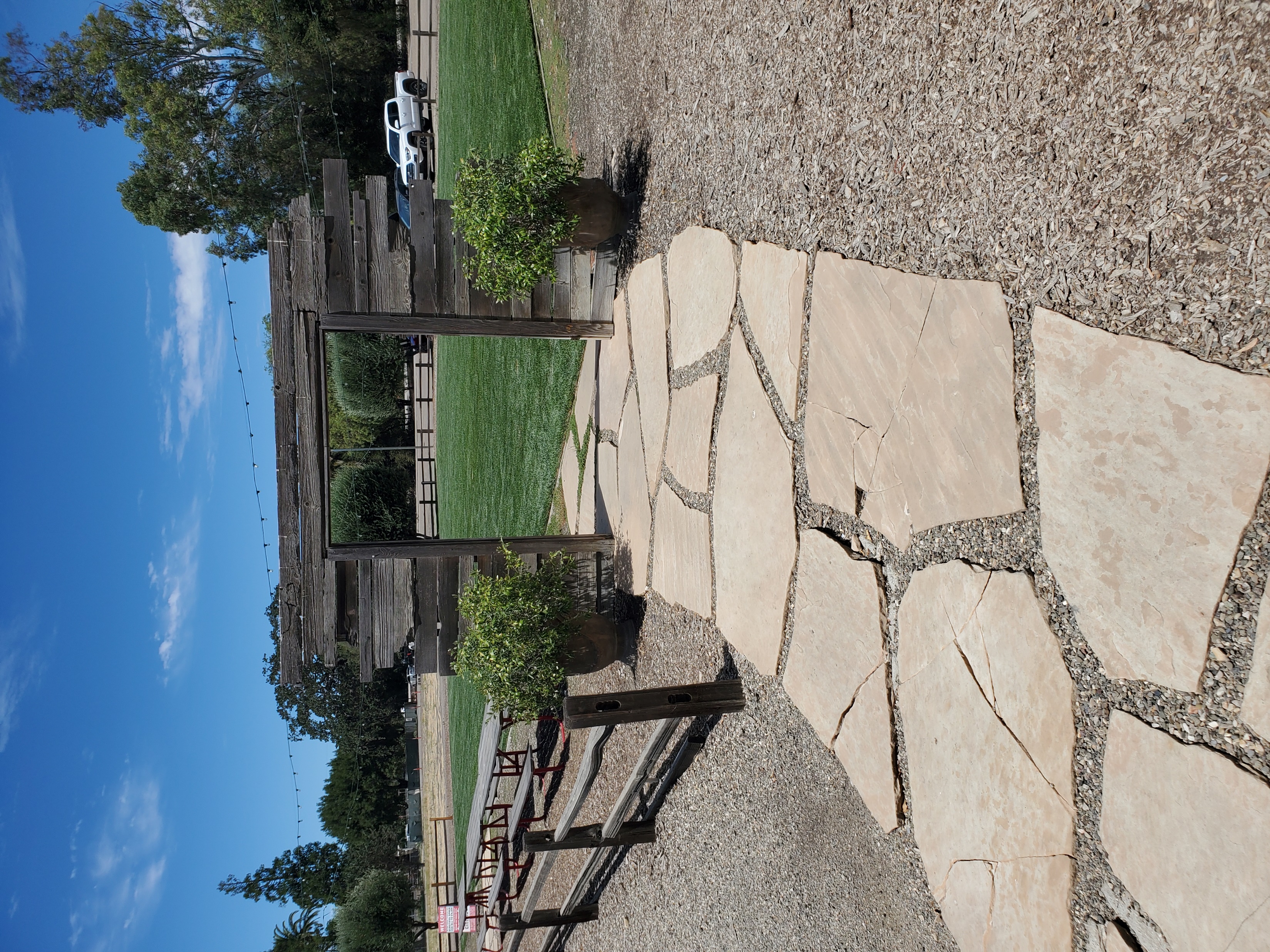 Hybrid approach
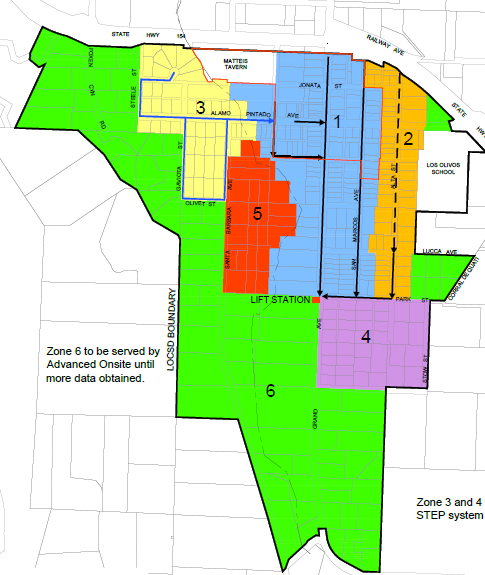 7
Eight zones
Three technologies

Number of zones within each implementation phase will depend on grant funding
Use of individual advanced onsite systems in zone 6 is limited 
Technology for Los Olivos School and the Inn at Mattei’s Tavern to be determined
8
GravityZones 1, 2
EffluentZones 3, 4, 5

Advanced On-site
Zone 6
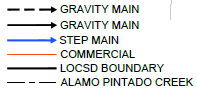 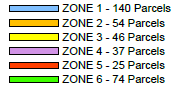 Monitoring Wells
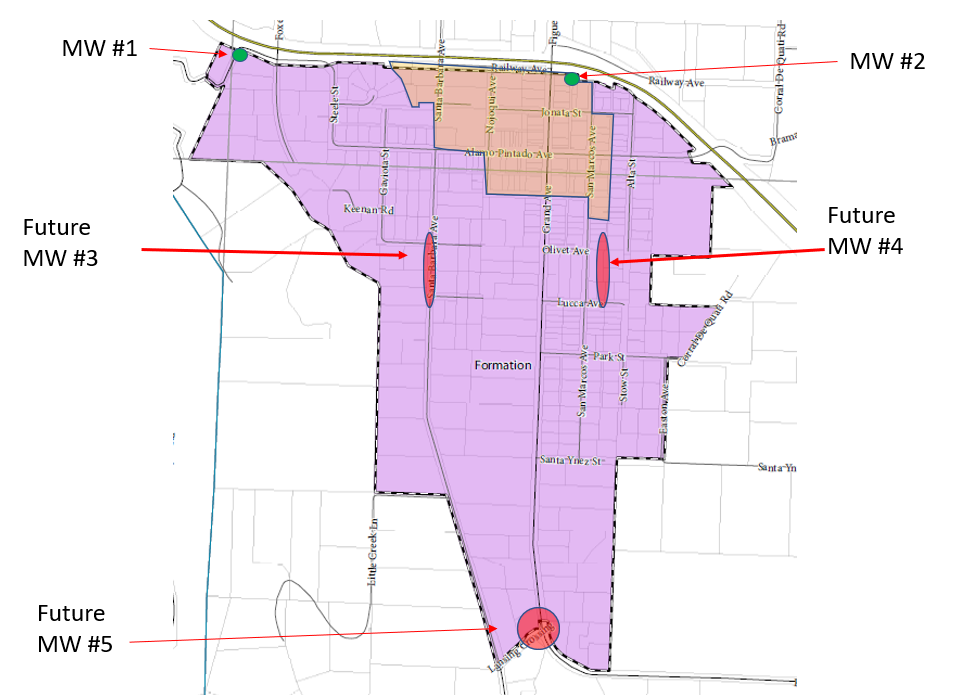 MW #12.6/10
MW #110/10
FutureMW #4
FutureMW #3
Grant Application   
$121,4453 new wells
5 well tests
FutureMW #5
What’s Next?
Technical evaluation and related cost
Collection (120 day contract)
Treatment (concurrent with collection, Solvang?)
Additional Public Workshops and Outreach
Final Project Description
Pursue Grants
Environmental
Hold Benefit Assessment Vote
Questions and Discussion
Visit us at:
www.losolivoscsd.com 

Subscribe to our updates:
www.losolivoscsd.com/subscribe

Contact us:  LosOlivosCSD@gmail.com  (805) 500-4098
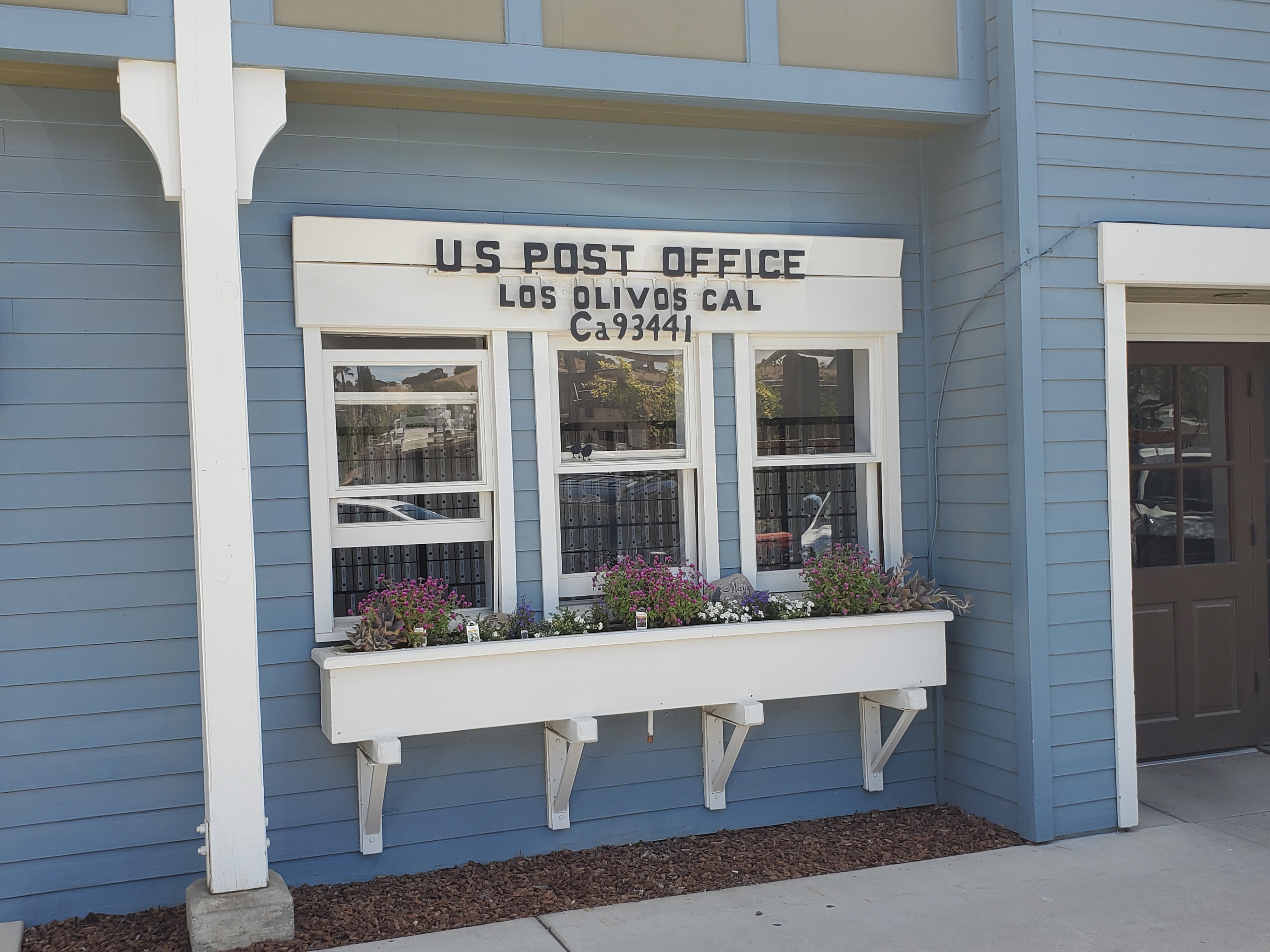 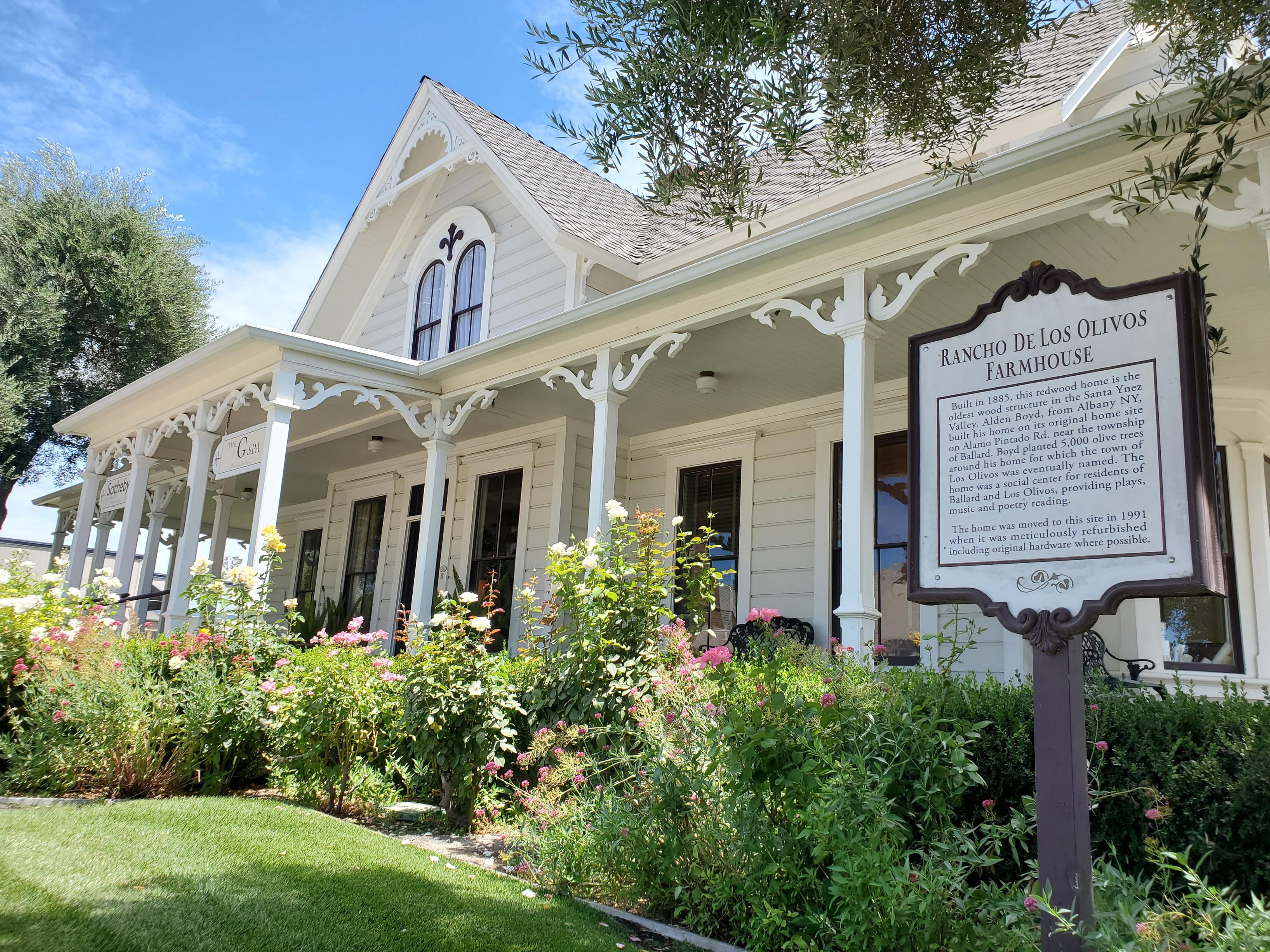 Los Olivos Community Services District Board
Tom Fayram, President (2024)
Nina Stormo* (2024)
Julie Kennedy (2026)
Lisa Palmer (2026)
Greg Parks (2026)*Appointed 9/2023